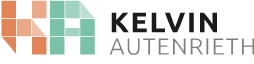 autenrieth@edu-gaming.de
Einsatz von Minecraft in pädagogischen und kulturellen Kontexten
Minecraft – Möglichkeiten in Bildungskontexten

2. BibCraft – Minecraft in Bibliotheken
Minecraft
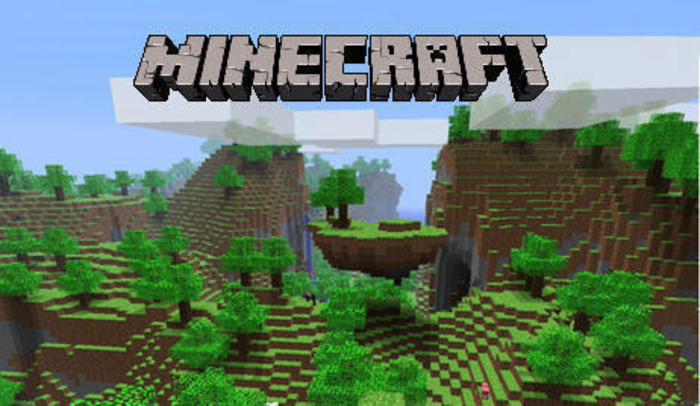 Mehr Baukasten als Spiel
Kreativer Spielplatz
Mehrspieler (bis zu 200 pro Server)
Herstellung von zahlreichen Objekten
42.000.000 Verkäufe
Hervorragendes didaktisches Tool
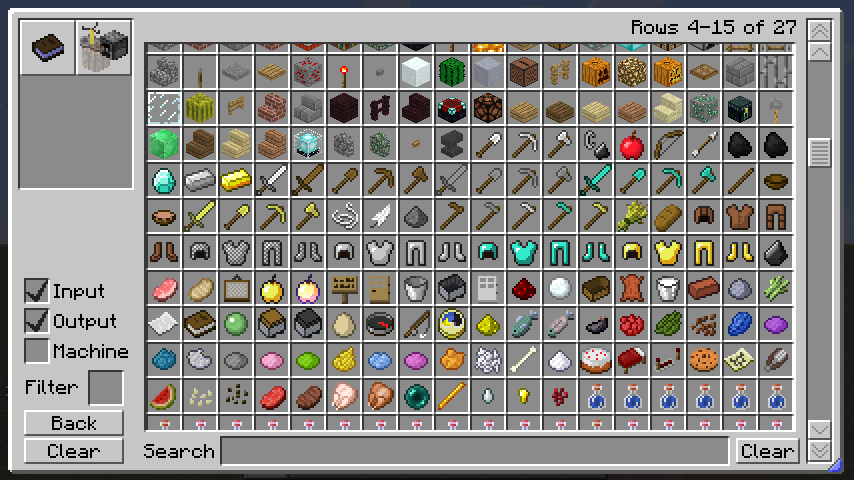 Städteplanung
http://www.spiegel.de/netzwelt/games/minecraft-mojang-startet-stadtplanung-per-computerspiel-a-854534.html
Storytelling/Machinimas
https://www.youtube.com/watch?v=HIUT_6SxXQ0&feature=youtu.be
Lebensraumgestaltung
http://junge-akademie-wittenberg.de/galerie/so-wollen-wir-leben
Architektur und Inklusion
http://www.youtube.com/watch?v=iyVWa7AHRf0&feature=youtu.be
Geographie
http://www.gamasutra.com/view/news/200838/Mapping_agency_recreates_entirety_of_Great_Britain_in_Minecraft.php
Kunst
http://p145632.mittwald.info/mahara/view/view.php?id=1656
Deutsch als Fremdsprache
http://dafnet.web2.0campus.net/daf-di-1-10-2013-sprachen-lernen-mit-minecraft/
Quantenphysik
http://qcraft.org/
Logik und Programmierung
http://kotaku.com/guy-creates-massive-working-3d-printer-in-minecraft-1485800840
Minecraft als Schulfach
http://www.thelocal.se/20130109/45514#.UPTz_baITdH
Minecraft und Lets-Plays
http://www.dotcomblog.de/digitale-medien-in-kinderhaenden-eine-frage-der-haltung/
Eigenentwicklung - HistoryCraft
Eigenentwicklung - HistoryCraft
Eigenentwicklung - HistoryCraft
Eigenentwicklung - HistoryCraft
Ansonsten….
Eigenentwicklung – CultureCraftInterkulturelle Kommunikation
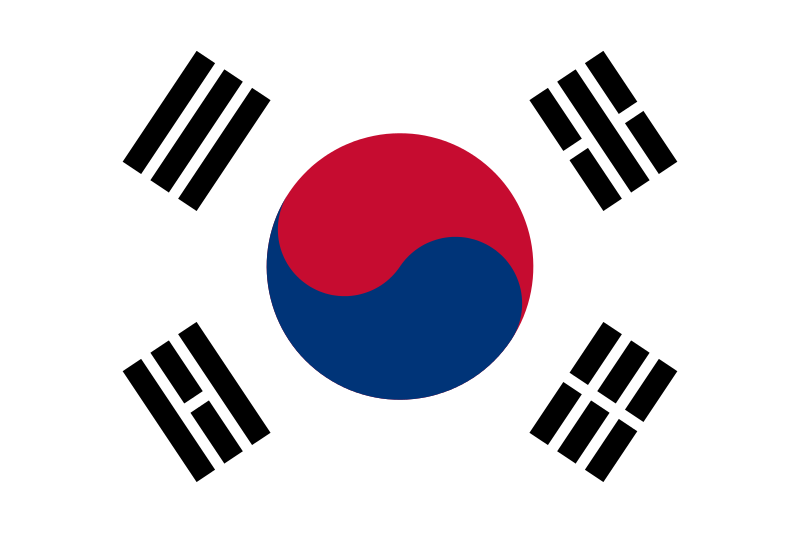 BibCraft – Minecraft trifft Montagsmaler Ein Bibliotheks-Gaming-Projekt
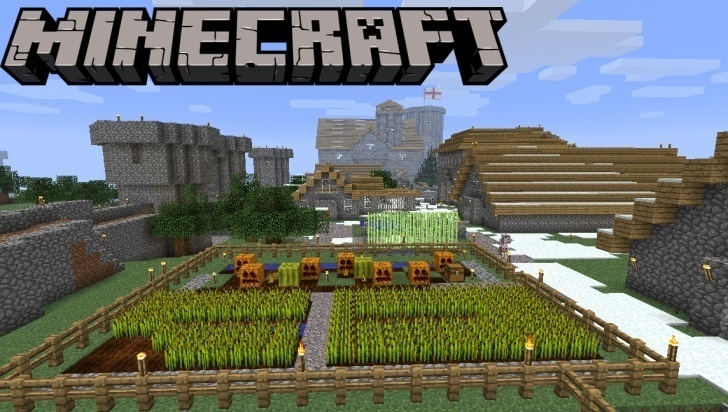 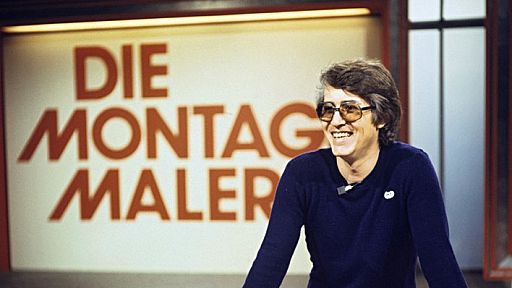 +
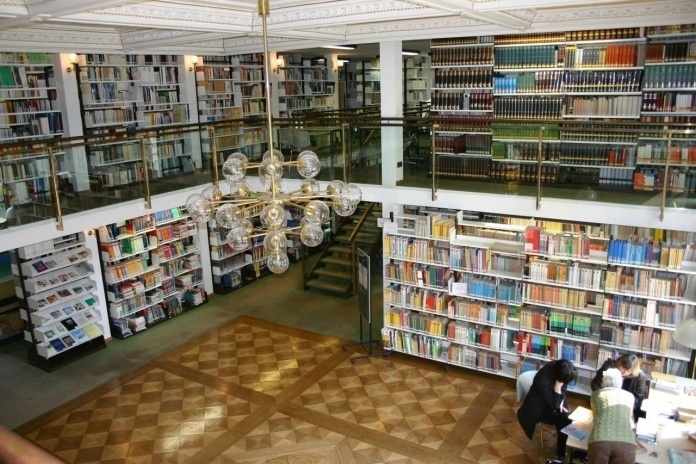 = ?
+
BibCraft – Wie alles begannEigentlich passen Minecraft und Montagsmaler doch super zusammen
Hätten sie es erkannt?
Kings Landing (Game of Thrones)
Hätten sie es erkannt?
The Peace Palace
Hätten sie es erkannt?
Sydney Harbour Bridge
Hätten sie es erkannt?
Disney World
Hätten sie es erkannt?
Hogwarts (Harry Potter)
Hätten sie es erkannt?
Reichstag
Hätten sie es erkannt?
Bismarck
Hätten sie es erkannt?
Bibliothek von Alexandria
BuildSomething – Erste GehversucheKinderKult-Messe 2012 mit Spawnpoint
Ergebnis
100% „likes“
Auch die Mädels hatten viel Spaß
Prinzip funktioniert
Findet auch bei den Lehrkräften Anklang
BibCraft – Adaption für Bibliotheken
BibCraft
Definierte Anforderungen
Ein unterhaltsames Event für Spieler und Nicht-Spieler
Wettbewerbscharakter
Kreativität, Planung, 
	Kooperation
Intergenerative Aspekte
Bezug zu Bibliotheken
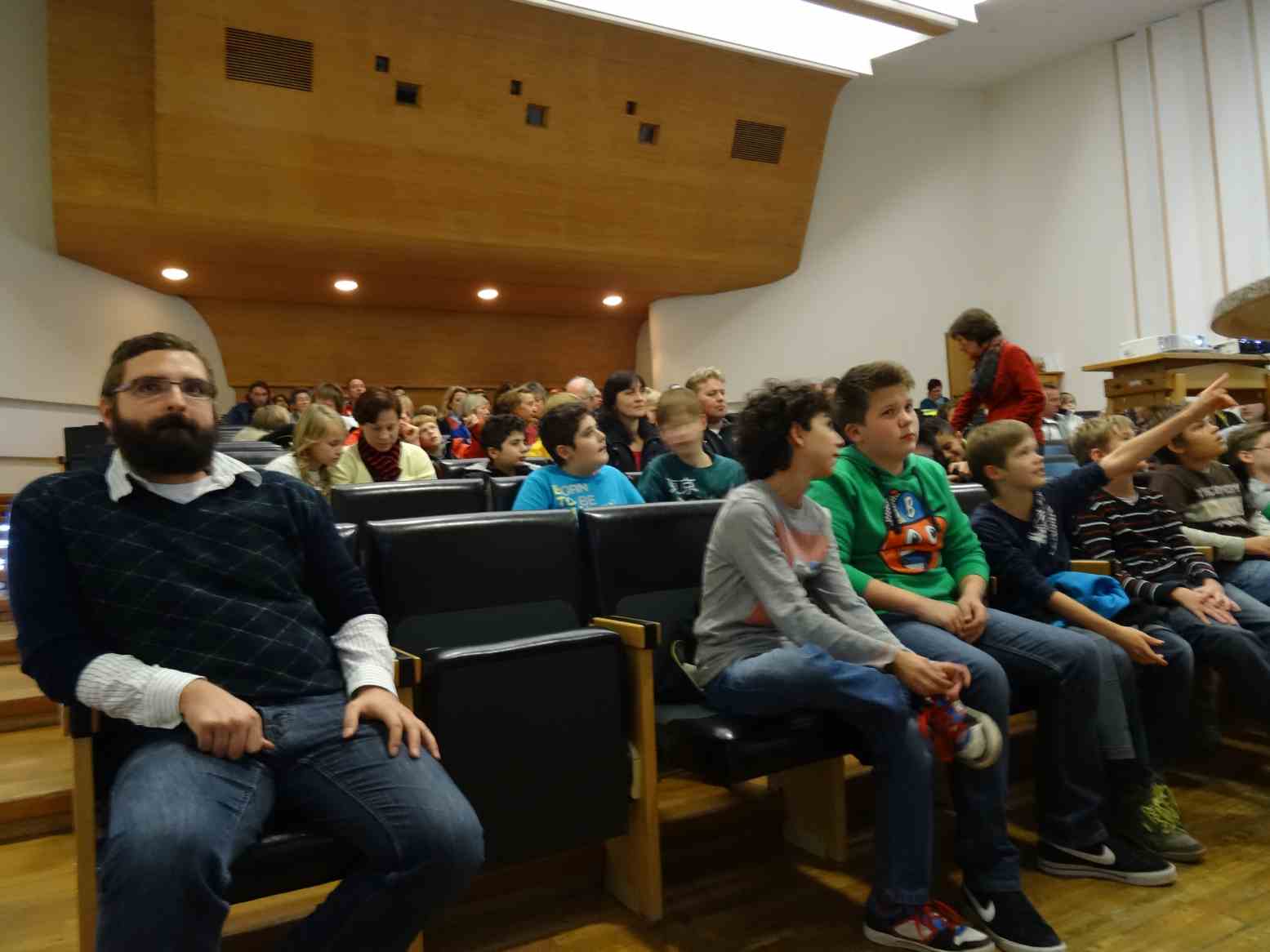 Vorbereitende Maßnahmen
Minecraft AG in einer Schule
 Training in der Bib Wolfsburg
BibCraft - Grundsetup
Teams bauen bestimmte Begriffe nach, das Publikum muss diese erraten
Ablauf:
Phase 1 (30 Minuten):
Wählen eines Begriffs
1 Minute Vorbereitungszeit
Maximal 5 Minuten Bauzeit
Punkteberechnung
Phase 2 (15 Minuten)
Wie Phase 1
mit neuen Begriffen aus dem 
	Publikum und doppelter Punktzahl
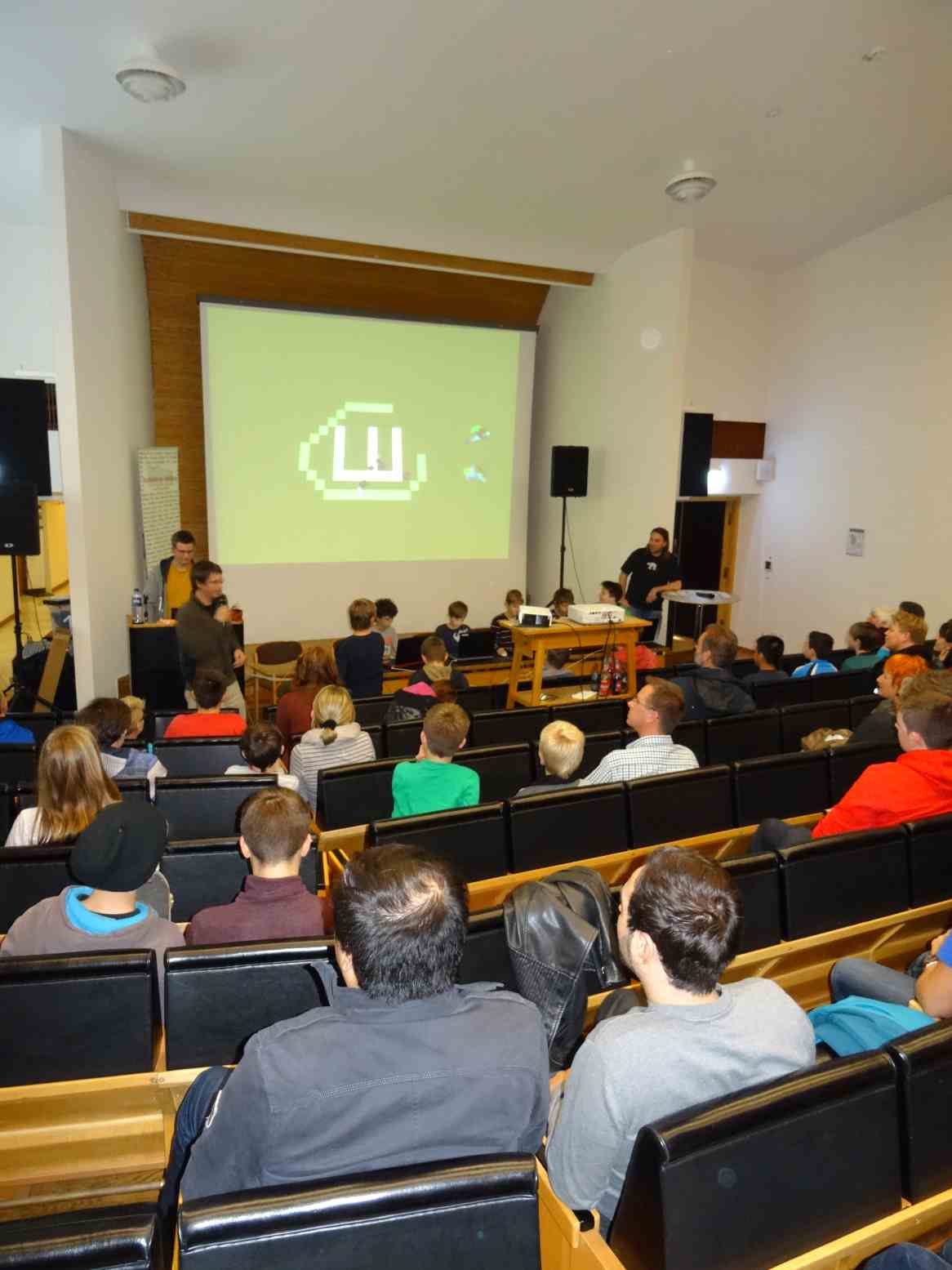 BibCraft – Themen und Schwierigkeit
Berechnung der Punkte
Restzeit x 1,x (x=Schwierigkeit)
Beispiel: 100 Sekunden x 1,5 = 150 Punkte
Weitere mögliche Kategorien: Comics, Serien, TV-Shows, Magazine, Gesellschaftsspiele,  Trickserien, Historische Figuren
Nützliche Tool über eine Doppelprojektion
Über QR-Code kann auf einen Webdienst zugegriffen werden..
.. Um mit Smartphones Lösungsvorschlage live einzureichen
 Ein Counter zählt die verbleibende Zeit
 Eine Tabelle berechnet die Punkte automatisch und zeigt den Punktestand an
Die Auswahl will überlegt sein
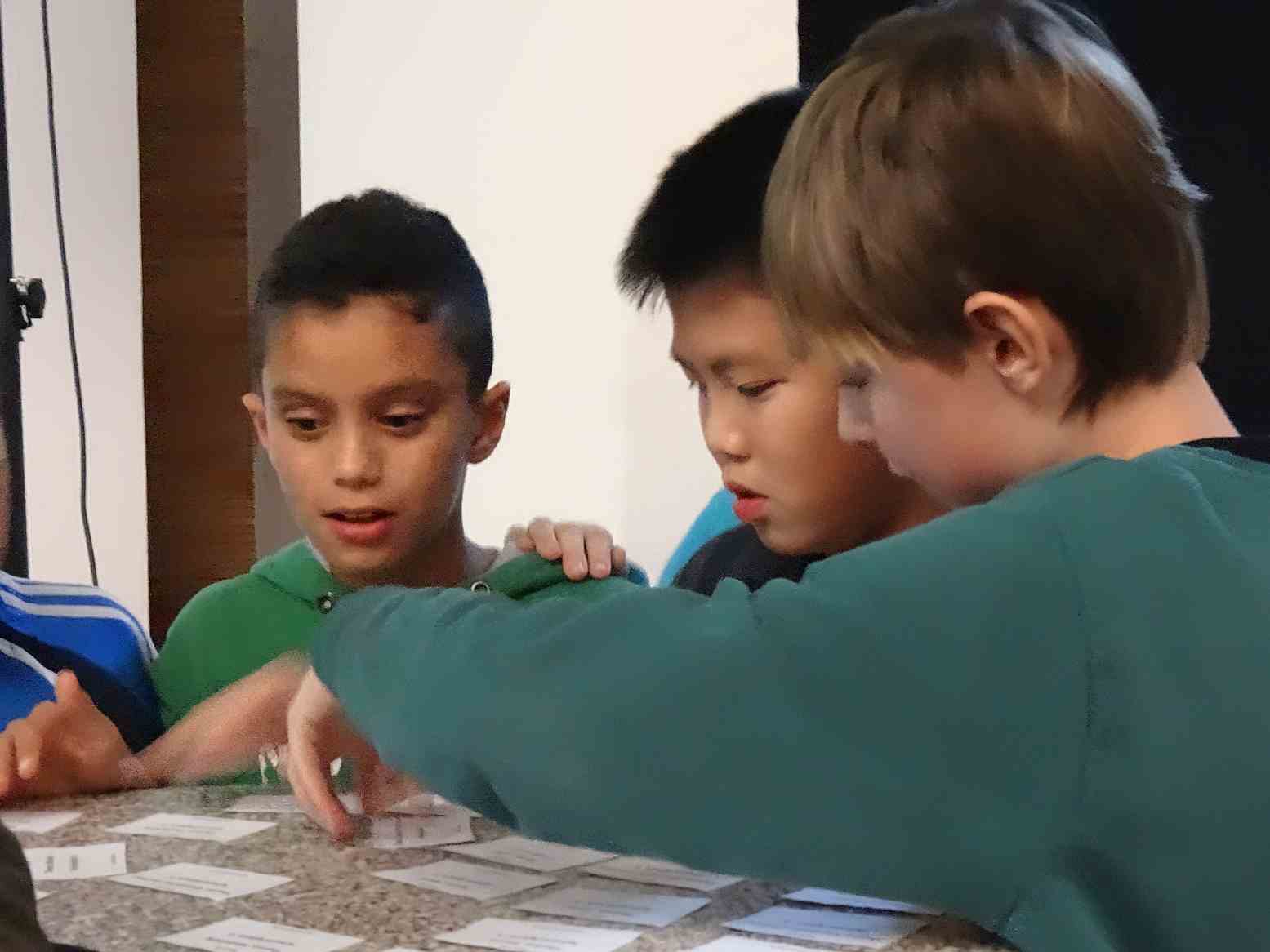 Integration des PublikumsKonzentriertes Mitraten
Integration des PublikumsEin Medienexperte für jedes Team
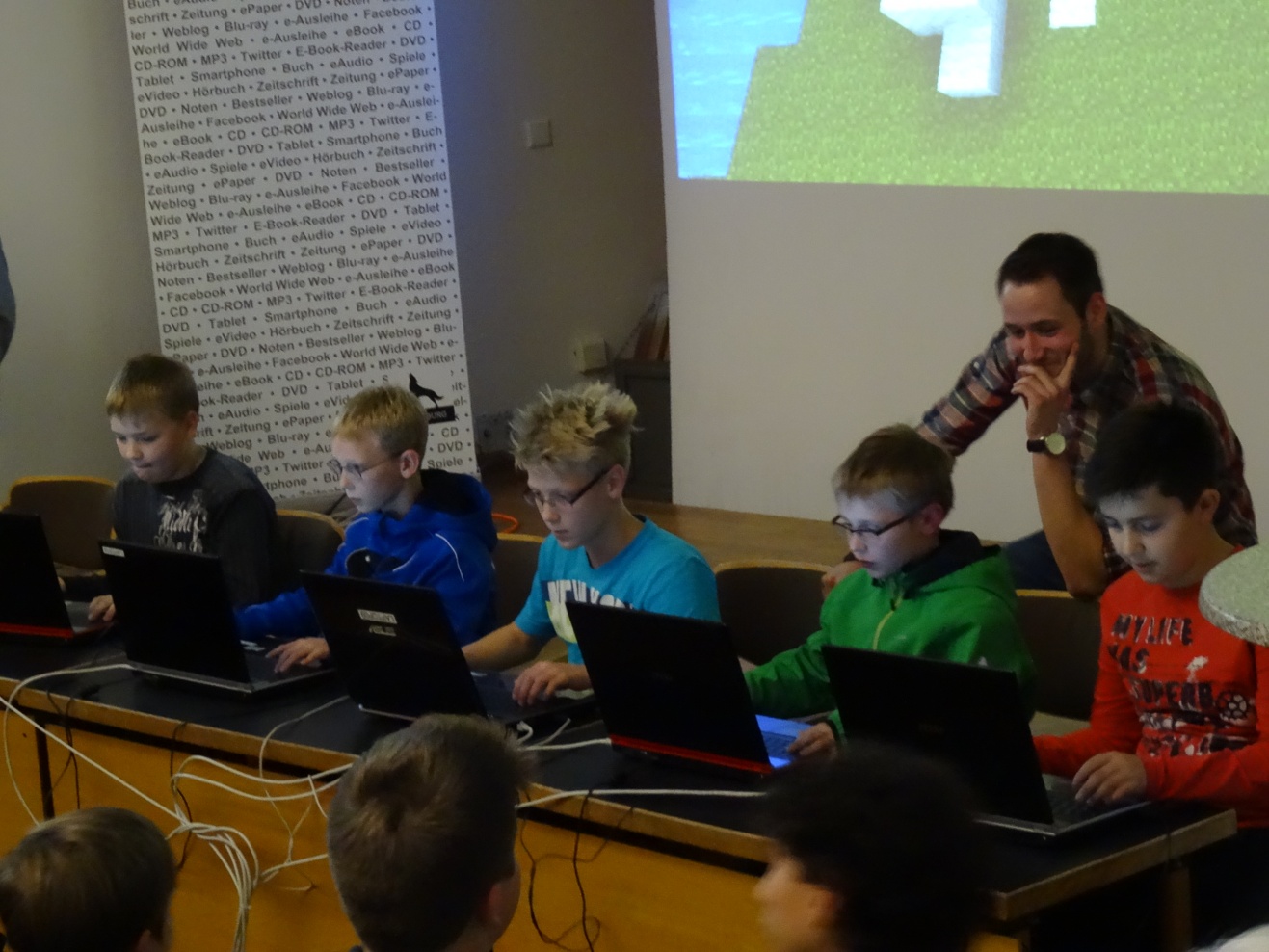 Ohne „Showmaster“ geht nichtsDie Crowd will unterhalten werden
Kreative Lösungen
Das optimale Maß an Herausforderung…
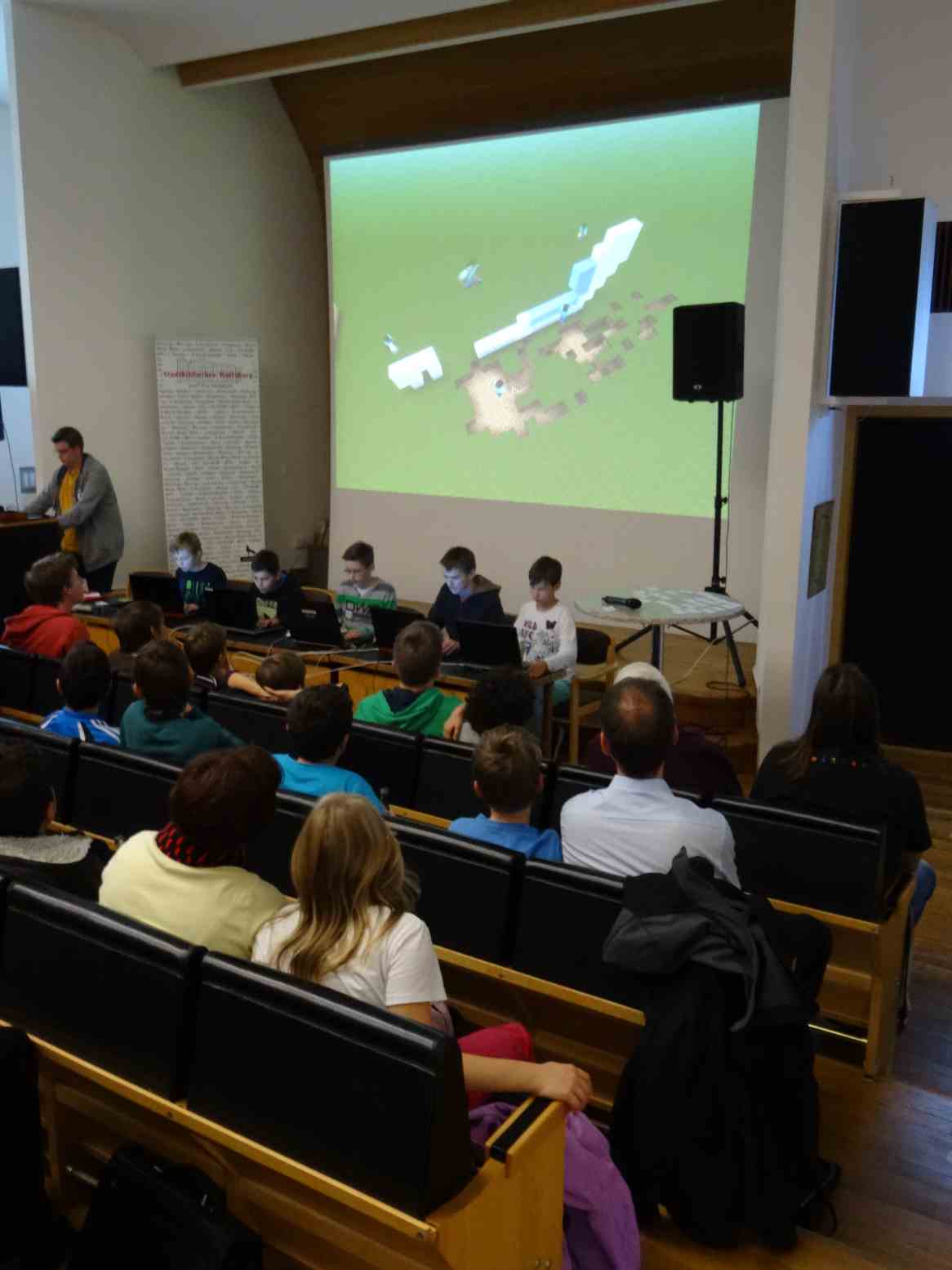 … und vor allem Spaß